স্বাগতম
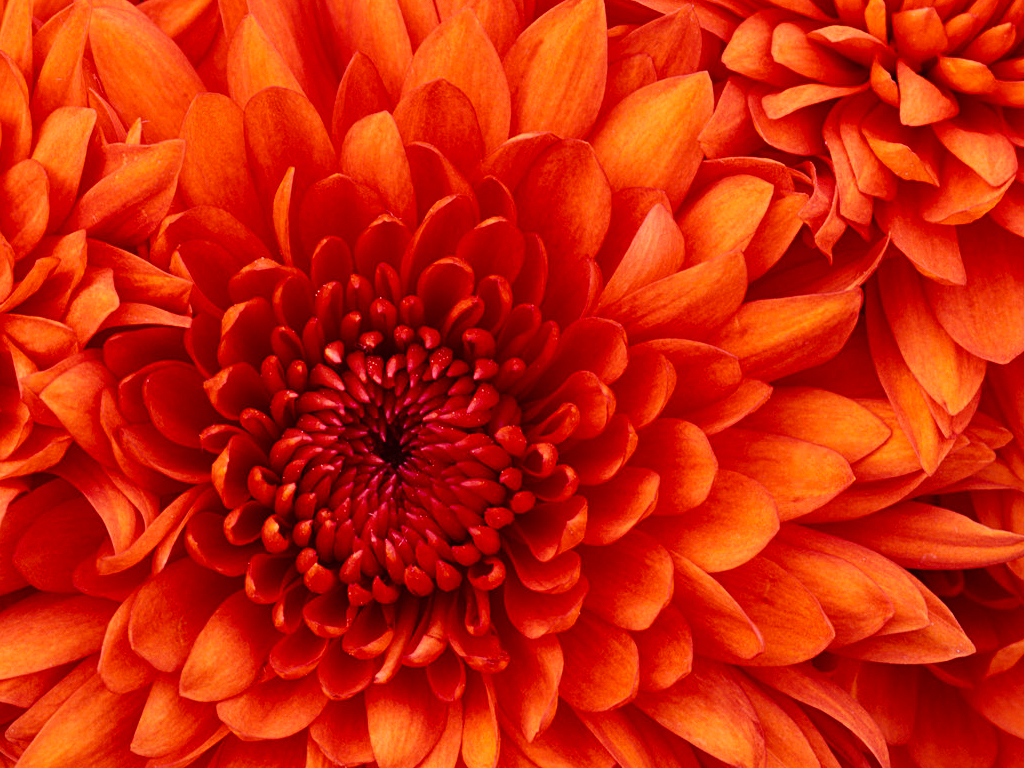 পরিচিতি
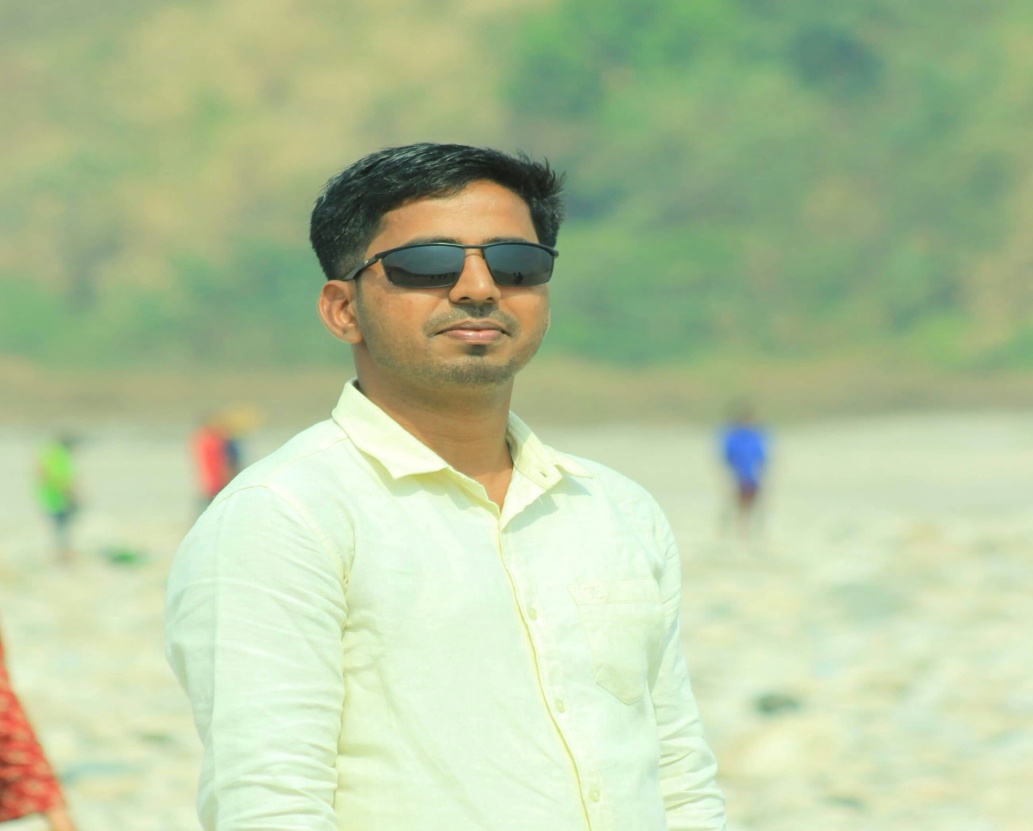 মোহন লাল গোপ
প্রধান শিক্ষক
বামকান্দি আদর্শ উচ্চ বিদ্যালয়
হবিগঞ্জ সদর, হবিগঞ্জ।
শ্রেণিঃ নবম
বিষয়ঃ ব্যবসায় উদ্যোগ
অধ্যায়ঃ চতুর্থ
পাঠ : মালিকানার ভিত্তিতে ব্যবসায়
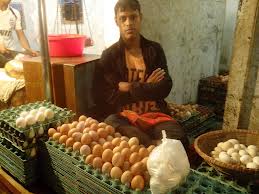 উপরের চিত্রে কী দেখা যাচ্ছে?
ডিম বিক্রেতা
একজন
এ ধরনের ব্যবসায় সাধারণত কতজন মালিক থাকে?
একমালিকানা ব্যবসায়
একজন দ্বারা পরিচালিত ব্যবসায়কে কী ধরনের ব্যবসায় বলা হয়?
আজকের পাঠ,,,,,,
একমালিকানা ব্যবসায়
এ পাঠ শেষে শিক্ষার্থীরা
১।একমালিকানা ব্যবসায় কাকে বলে তা বলতে পারবে ।
২। একমালিকানা ব্যবসায়ের ক্ষেত্রগুলো চিহ্নিত করতে পারবে।
3। একমালিকানা ব্যবসায়ের বৈশিষ্ট্যগুলো বর্ণনা করতে পারবে ।
৪।একমালিকানা ব্যবসায়ের সুবিধা ও অসুবিধাগুলো উল্লেখ করতে পারবে।
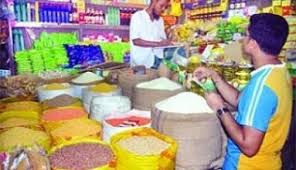 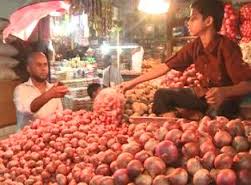 একমালিকানা ব্যবসায়
একমালিকানা ব্যবসায়
একক কাজ(সময় – ২ মিনিট)
একমালিকানা ব্যবসায় কাকে বলে?
একক মালিকানার ভিত্তিতে যে ব্যবসায় পরিচালিত হয় তাকে এক মালিকানা ব্যবসায় বলা হয়।
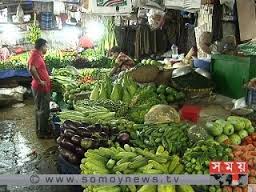 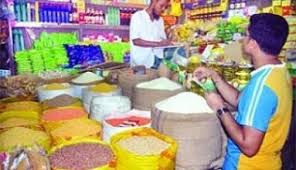 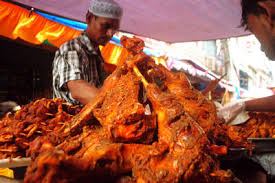 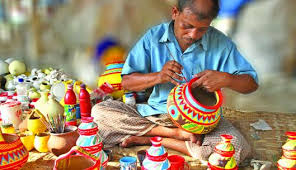 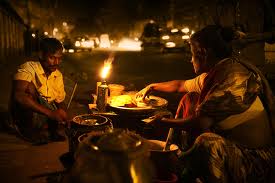 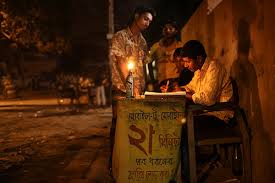 একমালিকানা ব্যবসায়ের বৈশিষ্ট্য
একমালিকানা ব্যবসায়ের মালিক সবসময় একজন ব্যক্তি যিনি নিজ উদ্যোগে পুঁজির সংস্থান করেন,ব্যবসায় পরিচালনা করেন ও ঝুঁকি বহন করেন
এ জাতীয় ব্যবসায়ের গঠন বেশ সহজ। আইনগত ঝামেলা না থাকায় যে কেউ ইচ্ছা করলে ও উদ্যোগ নিলে এ ব্যবসায় শুরু করতে পারেন
স্বল্প মূলধন নিয়ে এ জাতীয় ব্যবসায় গঠন করা যায়। মালিক নিজেই এ মূলধন যোগান দেন অথবা ব্যাংক থেকে ঋণ নেন।
স্বল্প পরিসরে এ ব্যবসায় পরিচালনা করা যায়।
দলগত কাজ (সময় – ৮ মিনিট)
	একমালিকানা ব্যবসায়ের পাচঁটি বৈশিষ্ট্য লিখ?
এ জাতীয় ব্যবসায়ের গঠন বেশ সহজ। আইনগত ঝামেলা না থাকায় যে কেউ ইচ্ছা করলে ও উদ্যোগ নিলে এ ব্যবসায় শুরু করতে পারেন
স্বল্প মূলধন নিয়ে এ জাতীয় ব্যবসায় গঠন করা যায়। মালিক নিজেই এ মূলধন যোগান দেন।
একমালিকানা ব্যবসায়ের মালিক সবসময় একজন ব্যক্তি যিনি নিজ উদ্যোগে পুঁজির সংস্থান করেন,ব্যবসায় পরিচালনা করেন ও ঝুঁকি বহন করেন
একমালিকানা ব্যবসায় ক্ষুদ্র আকারের  হয়ে থাকে। মূলধনের স্বল্পতা ও একজন ব্যক্তি থাকে; এর মালিকানা ছোট হয়।
আইনের চোখে পৃথক কোনো সত্তা নেই। মালিক ও ব্যবসায় অভিন্ন।
একমালিকানা ব্যবসায়ের সকল ঝুঁকি মালিককে এককভাবে বহন করতে হয়।
লাভের সকল অংশ একা মালিক ভোগ করেন আবার লোকসানও এককভাবে বহন করতে হয়।
সকল দায়-দায়িত্ব মালিকের,ফলে তার দায় অসীম।
স্থায়িত্ব মালিকের ইচ্ছার উপর নির্ভরশীল। ব্যবসায় চালু বা বন্ধ রাখা তার উপর নির্ভর করে।
জোড়ায় কাজ (সময় ৫ মিনিট)
একমালিকানা ব্যবসায়ের সুবিধা ও অসুবিধাগুলো চিহ্নিত কর?
মূল্যায়ন
১.একমালিকানা ব্যবসায় কী?
২.একমালিকানা ব্যবসায়ের ৫ টি ক্ষেত্রের নাম বল।
৩.একমালিকানা ব্যবসায়ের ৩টি বৈশিষ্ট্য বল।
৪.একমালিকানা ব্যবসায়ের ২টি সুবিধা উল্লেখ কর।
৫.একমালিকানা ব্যবসায়ের ২ টি অসুবিধা উল্লেখ কর।
বাড়ির কাজ


“একমালিকানা ব্যবসায় বাংলাদেশের অর্থনীতিতে বিশাল ভূমিকা পালন করছে”এর পক্ষে তোমার যুক্তি তুলে ধর।
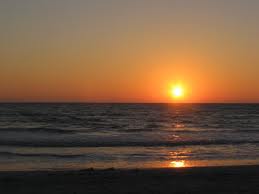 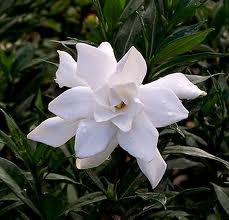 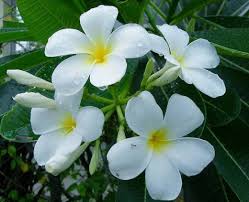 ধন্যবাদ
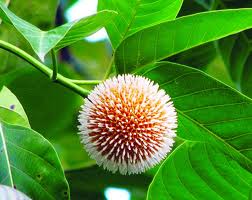 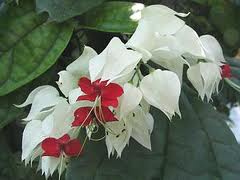